Integrovaný regionálny operačný program 2014 – 2020 Školenie pre oprávnených žiadateľov – miestne akčné skupiny: Výzva na implementáciu stratégie
Košice, Nitra
18. – 19.4.2018
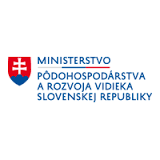 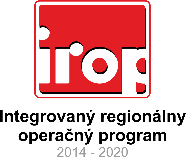 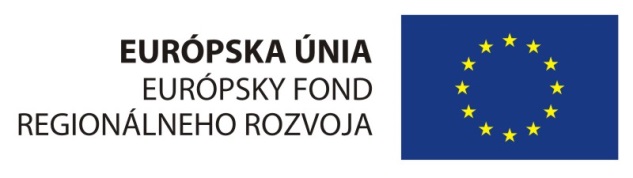 Formálne náležitosti
Typ výzvy: otvorená
Dátum uzavretia výzvy: v prípade vyčerpania finančných prostriedkov alokovaných na výzvu alebo na základe rozhodnutia RO (z dôvodu nedostatočného dopytu žiadateľov)
Indikatívna výška finančných prostriedkov alokovaných na výzvu: 74 000 000 EUR (zdroj EÚ)
časový harmonogram: žiadateľ môže predložiť ŽoNFP od vyhlásenia do uzavretia výzvy: 
uzatvorenia 1. hodnotiaceho kola do 04.05.2018
uzatvorenie 2. hodnotiaceho kola do 25.05.2018
ďalšie hodnotiace kolá budú stanovené s ohľadom na stav alokácie výzvy
Financovanie projektu
Miesto a spôsob podania ŽoNFP
Formulár ŽoNFP a všetky prílohy predkladá žiadateľ elektronicky prostredníctvom ITMS2014+ a zároveň:
formulár ŽoNFP vrátane príloh v listinnej podobe  1x originál
ak nie je možné predložiť povinné prílohy cez ITMS2014+ predkladajú sa prílohy v listinnej podobe

Adresa listinného doručenia: 		
MPRV SR
Sekcia programov regionálneho rozvoja 
Račianska 153/A
P.O.BOX 1
830 03 Bratislava 33

Podateľňa otvorená: pondelok – piatok 8:00  -  15:30 hod, 
obedná prestávka 12:00  -  12:30 hod.
Miesto a spôsob podania ŽoNFP
ŽoNFP v listinnej forme je možné predložiť nasledovne:
Osobne na podateľni RO pre IROP
Doporučenou poštou
Kuriérskou službou
ŽoNFP je povinný žiadateľ predložiť:
riadne (v slovenskom jazyku s možnosťou rozpoznanie textu, v inom jazyku  je potrebný certifikovaný preklad, v českom jazyku – nie je potrebný preklad)
včas (elektronické doručenie – dátum doručenia do elektronickej schránky, dátum odovzdania písomnej  verzie ŽoNFP – dátum odovzdania do podateľne RO pre IROP, alebo dátum odovzdania na poštovú dopravu, alebo dopravu kuriérom)
vo forme určenej RO pre IROP (doručený formulár ŽoNFP prostredníctvom ITMS2014+ a zároveň v elektronickej forme podľa zákona             o e-Governmente alebo v písomnej forme)
Kontaktné údaje RO a spôsob komunikácie
Údaje o výzve je možné získať na www.mprv.sk – zároveň budú na webovom sídle zverejňované aktuality v súvislosti s výzvou.
Písomne na uvedenej adrese MPRV SR.
Elektronicky  na emailovej adrese clld.irop@land.gov.sk
RO pre IROP odpovie na otázky týkajúce sa výzvy zaslané poštou alebo elektronicky najneskôr do 10 pracovných dní. Priebežne ich uverejňuje na webovom sídle.
Podmienky poskytnutia príspevku
Podmienky poskytnutia príspevku
Spôsoby financovania
Predfinancovanie (osobitný účet pre projekt):
Na základe neuhradených účtovných dokladov od dodávateľa (faktúra + podporné dokumenty) 
Prijímateľ predloží na RO pre IROP žiadosť o platbu systémom predfinancovania
Poskytovateľ po schválení uhradí žiadosť o platbu prijímateľovi
Do 3 dní od pripísania finančných prostriedkov na účet zaplatí prijímateľ dodávateľovi FP
Do 10 dní od pripísania finančných prostriedkov na účet je povinný zúčtovať FP a predložiť na RO pre IROP samostatnú žiadosť o platbu - zúčtovanie predfinancovania       ( + predloží bankový výpis o prijatí prostriedkov na účet a zároveň predloží doklad o skutočnej úhrade FP dodávateľovi)
Výhoda: prijímateľ nemusí mať finančné zdroje na účte
Je možné len na dodávky (nie na mzdy)
Refundácia:
Prijímateľ zaplatí FP z vlastných zdrojov na základe vystavených dodávateľských faktúr 
Prijímateľ predloží na RO pre IROP žiadosť o platbu systémom refundácie (+ predloží bankový výpis o zaplatení + podpornú dokumentáciu)
Poskytovateľ po schválení uhradí žiadosť o platbu prijímateľovi
Overenie podmienok poskytnutia príspevku
Overenie podmienok poskytnutia príspevku
Administratívne overenie
Odborné hodnotenie a výber
Opravné prostriedky (nepovinná časť konania)

Uzavretie Zmluvy o NFP – RO pre IROP zašla  návrh na uzavretie zmluvy  o NF žiadateľovi ktorému bolo  zaslané:
Právoplatné rozhodnutie o schválení
Ktorý splnil podmienky  určené vo výzve
Ktorý poskytol súčinnosť potrebnú na uzatvorenie Zmluvy o NFP

RO pre IROP zverejní na webovom sídle  do 60 pracovných dní od ukončenia rozhodovania o ŽoNFP, zoznam schválených a neschválených ŽoNFP.
Prílohy
Rozpočet projektu
Koncept implementácie stratégie CLLD
Nastavenie spolufinancovania na strane užívateľov
Ďakujem za pozornosť!



Ministerstvo pôdohospodárstva a rozvoja vidieka 
Slovenskej republiky
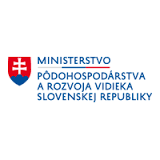 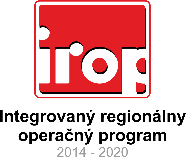 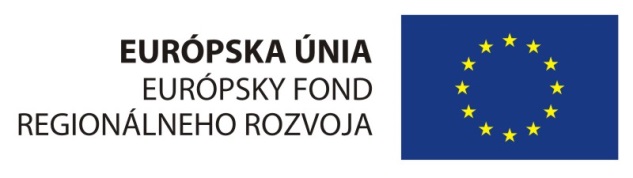